Laudato Si’
Praise be to you, My Lord

          Parish Resource
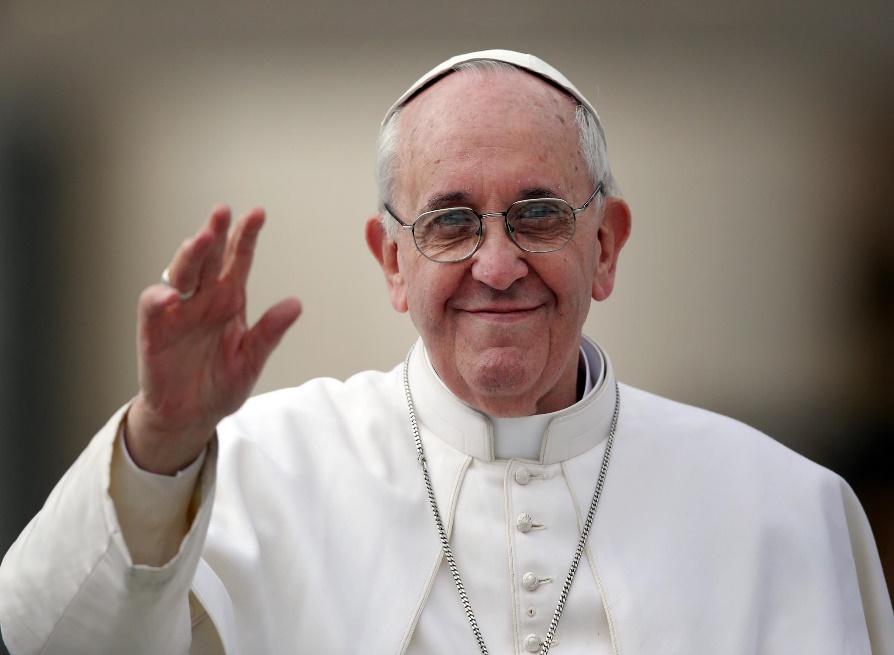 1
Laudato Si’ - an Encyclical
An encyclical or teaching document, is a letter that the Pope circulates to the Church
Laudato Si’ was released in June 2015 
it is a Catholic Social Teaching letter
a ‘social’ encyclical means it applies traditional, moral teachings of the Church to the social and economic challenges of the current times
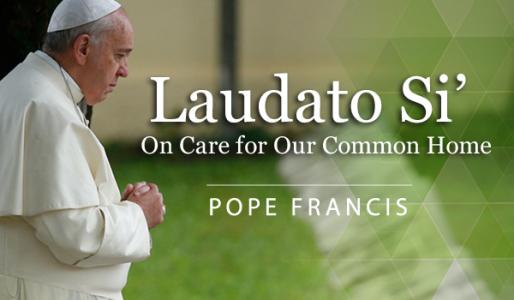 2
Laudato Si’, mi Signore
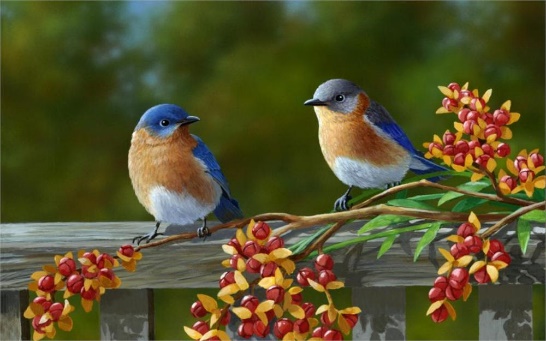 The Encyclical takes its name from St. Francis’ prayer:                 ‘Canticle of the Creatures’
‘Laudato si’, mi Signore 
cum tucte le Tue creature’
“Praise be to you, my Lord               
through all your creatures”
    Laudato Si’ is subtitled:               “On Care for Our Common Home”
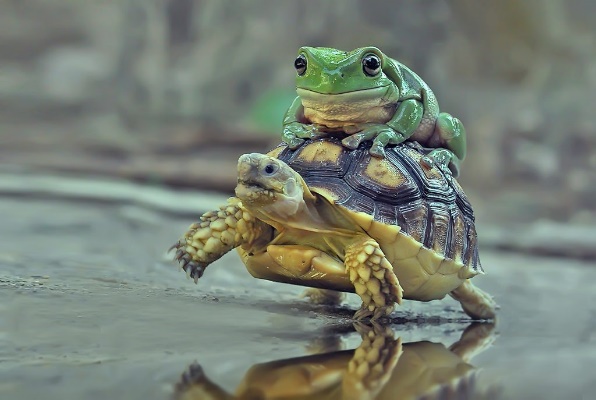 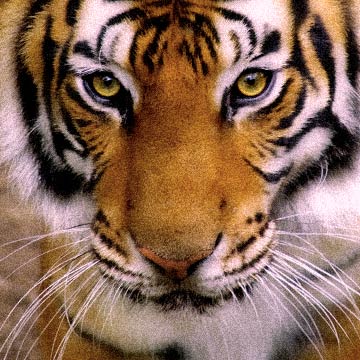 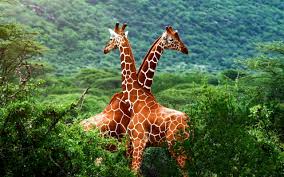 3
Laudato Si’ - to Everybody
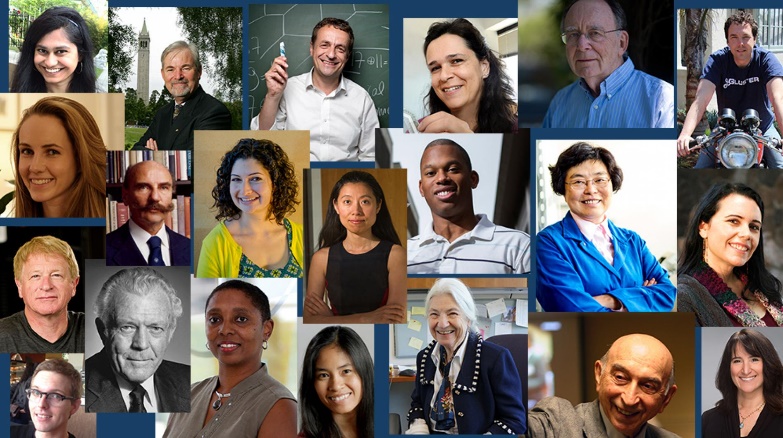 Pope Francis’ encyclical letter,   Laudato Si’ – 
is addressed to “every person on this planet” (LS 3)
reminds us that all people on earth make up a single human family
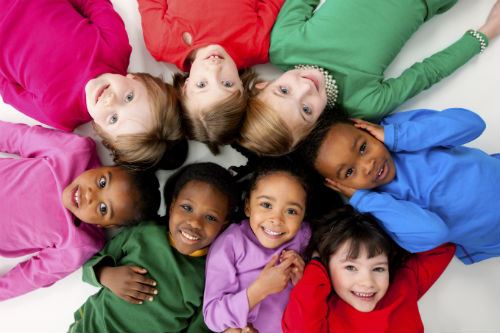 4
Laudato Si’ - Ecology
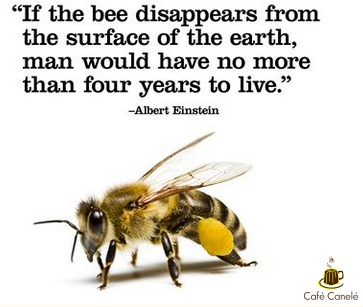 Laudato Si’ is concerned with the ongoing              ecological catastrophic exploitation of nature                and the world around us – our common home.
Pope Francis, ‘drawing on the results of the best      scientific research available today’, discusses: 
the exploitation and fragility of the planet
the conviction that everything in the world is connected
the effects of environmental degradation                  on the lives of the world’s poorest 
the destruction of biodiversity
the throwaway culture 
the proposal of a new lifestyle
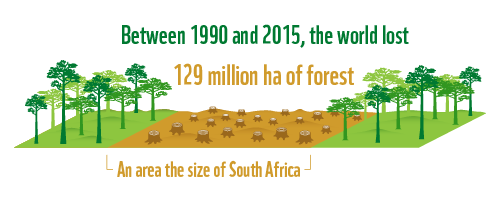 5
The Gospel of Creation
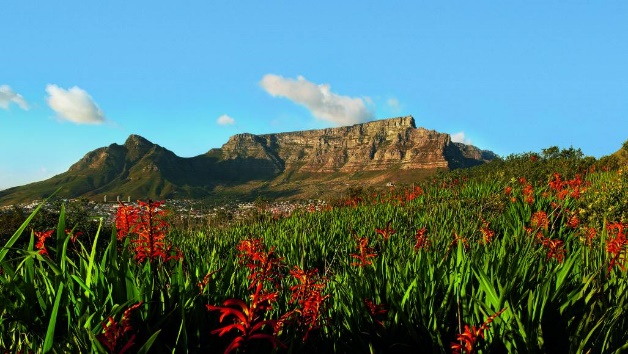 The Lord God took the man and put him in the Garden of Eden to work it and take care of it. Gen 2:15                                    

The Stewardship model  
The earth is not for our domination, but for us to take care of. 
We too are creatures from the Creator. 
We must ensure its fruitfulness for coming generations. (LS 67)
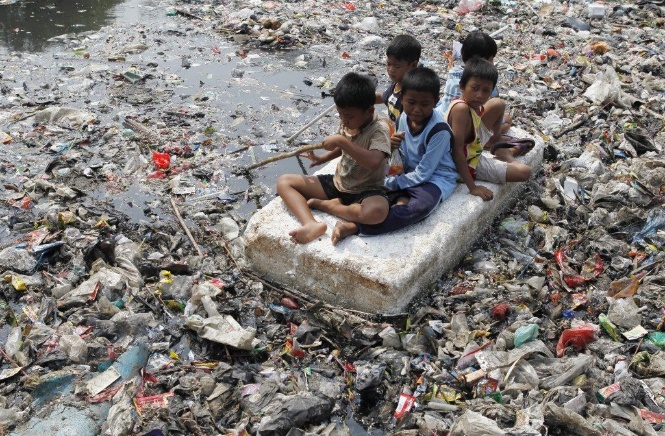 6
The Stewardship Model
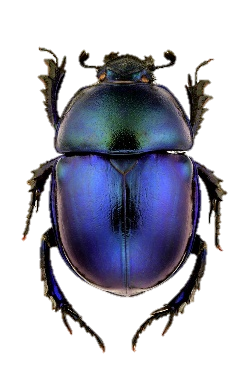 A relationship of mutual responsibility between human beings and nature (LS 67)
We have a responsibility to care for the environment and everything in it (LS 67)
Earth belongs to God and is on loan to us   (LS 67)
We must respect the laws of nature (LS 68)
Other living beings have a value in their own and God’s eyes…and glorify God by their mere existence (LS 69)
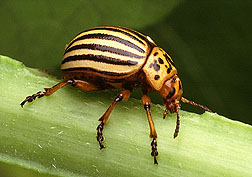 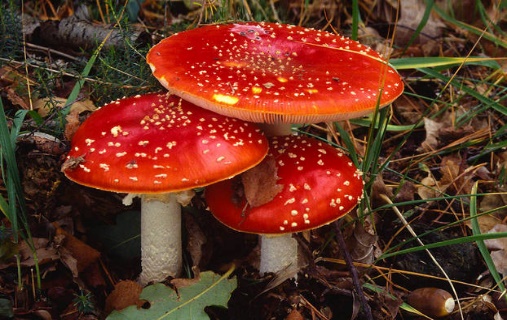 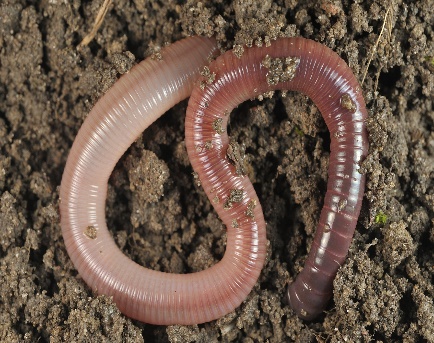 7
The Earth belongs to God and is on loan to us
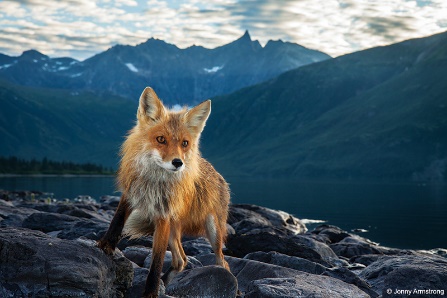 St Francis of Assisi with ‘Brother Sun, Sister Moon...’ had a deep understanding of our interconnection as family members to all other created beings and inanimate elements 
The challenge: to bring the whole human family together to seek a sustainable and integral development  to resolve the effects of environmental degradation            on peoples’ lives –                      especially the poor (LS 13)
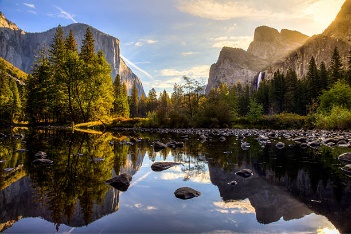 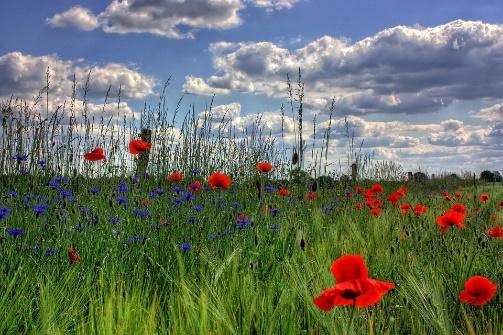 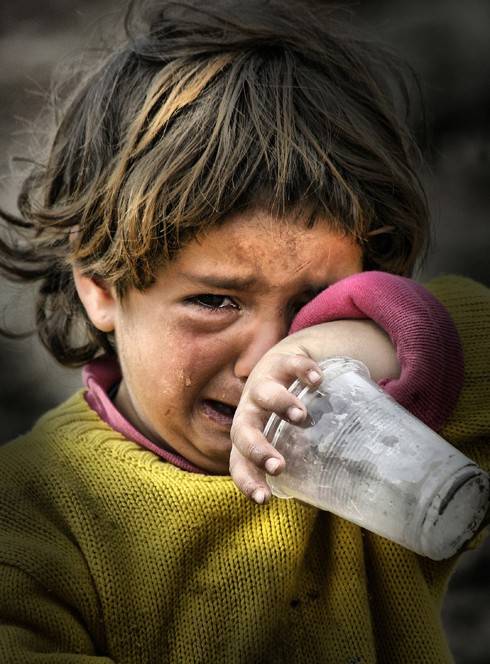 8
World’s Worst Killer?
What do you think is the world’s worst killer today? Do you think -
war
hunger
violence
natural disasters
cancer
disease – Aids, malaria, tuberculosis?  Discuss
This question will be considered again in a later slide.
9
What is Happening to our Common Home?
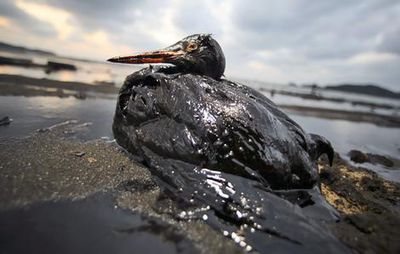 Chapter 1 deals with global       problems:
pollution and climate change
the issue of water
the loss of biodiversity 
the decline in the quality of       human life and the             breakdown of society
          Global inequality
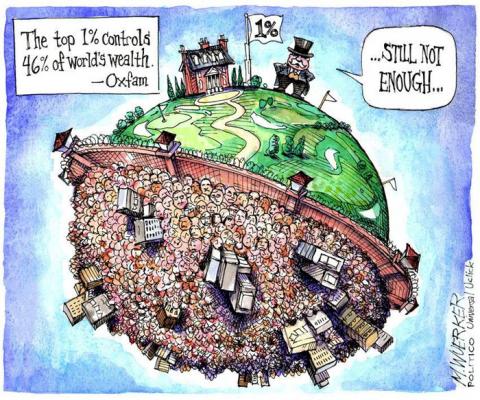 10
Pollution - Noxious Gases
Pollution by noxious gases: 
fossil fuels, transport, insecticides, fertilisers, industrial fumes
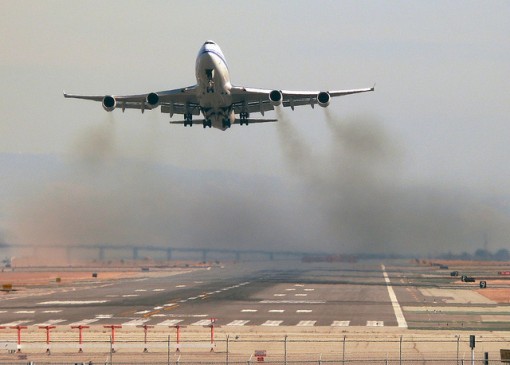 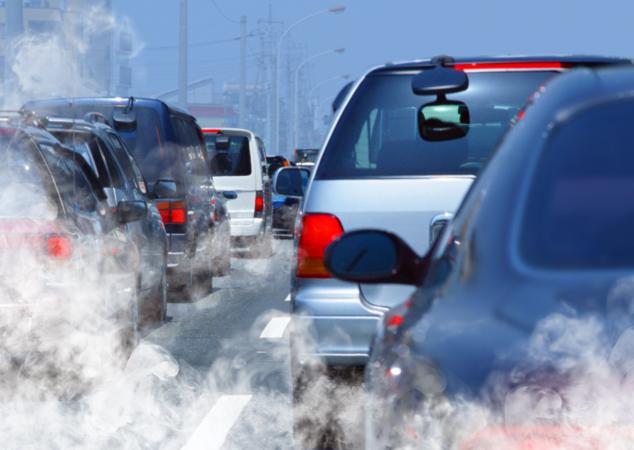 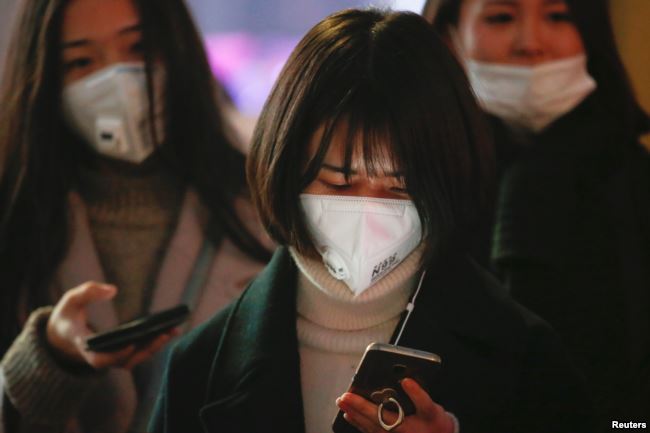 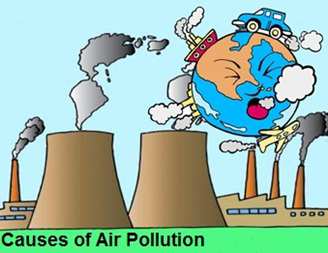 11
Pollution – ‘The Planet’s Dirty Killer’Headline from article in NZ Herald 21/10/17
Environmental pollution (NZ Herald 21/10/17) 
filthy air and contaminated water is killing more people on earth than all war and violence in the world
One in every six premature deaths in the world in 2015 – upwards of 9 million – was attributed to disease from toxic exposure (The Lancet, 2017)
Asian/Indian regions have most people at risk - one in every four premature deaths    (NZ Herald 21/10/17)
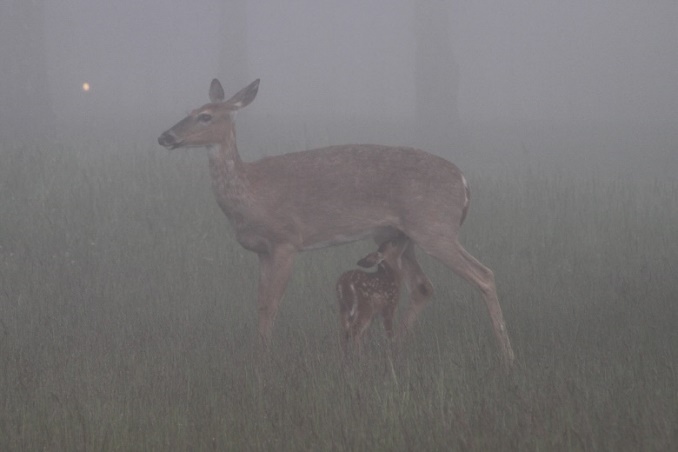 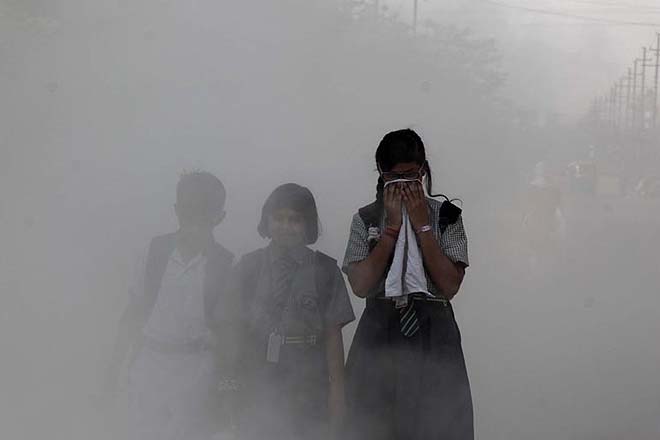 12
‘The Planet’s Dirty Killer’ (NZ Herald, cont.)
Poor countries: 
have yet to set up air pollution monitoring systems
policies developing the economy                     takes priority over health 
control regulations are weaker
technology is outdated 
dirty fossil fuel is used 
Financial cost from pollution-related death,            sickness and welfare is US$4.6 trillion (NZ$6.58t)              in annual global losses which is 6.2 per cent of              the global economy.
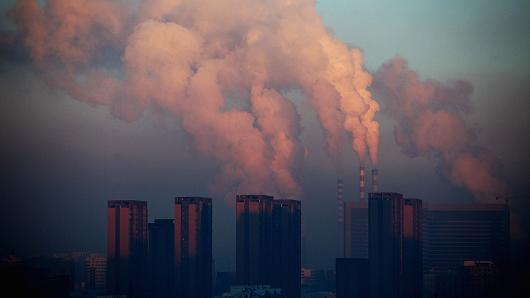 13
World’s Worst Killer?
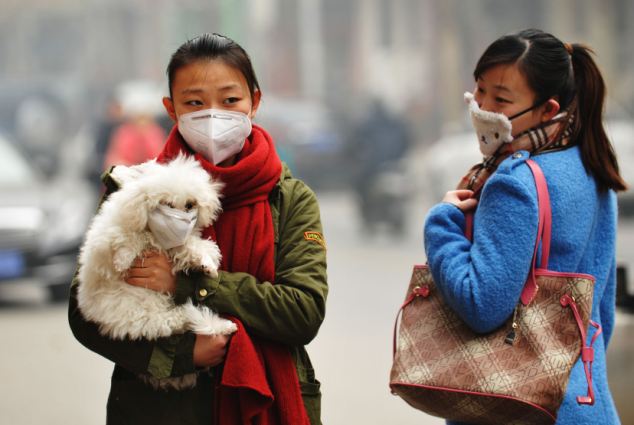 What do you think is the world’s                worst killer today? 
war X
hunger X
violence X
natural disasters X
cancer X
disease – Aids, malaria, tuberculosis X
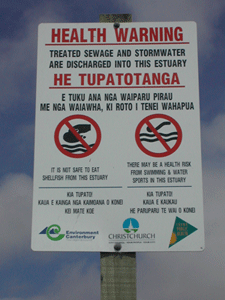 Pollution
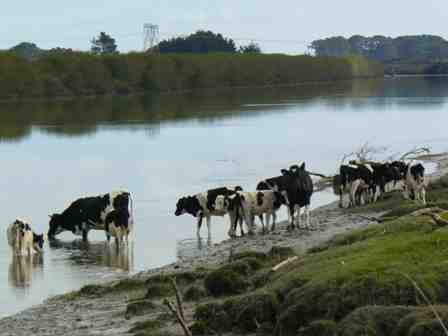 14
Fossil Fuels
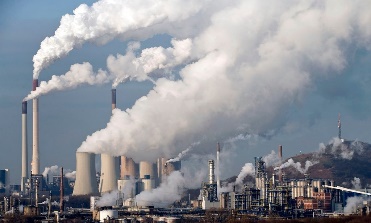 coal, oil and natural gas are called  ‘fossil fuels’ because they are found     in the earth and were formed over   millions of years from the remains       of dead organisms
coal was formed from dead plant  material such as trees  
oil and gas were formed by marine organisms
when burned, the emissions from them harm the environment, producing greenhouse gases
these cause harm to the ozone layer
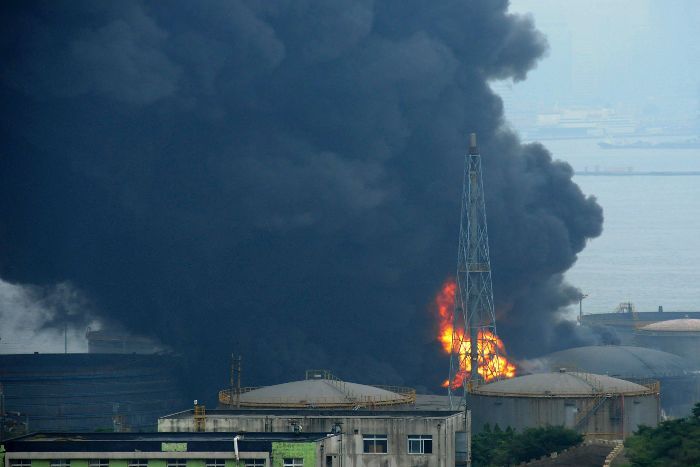 15
Pollution - climate
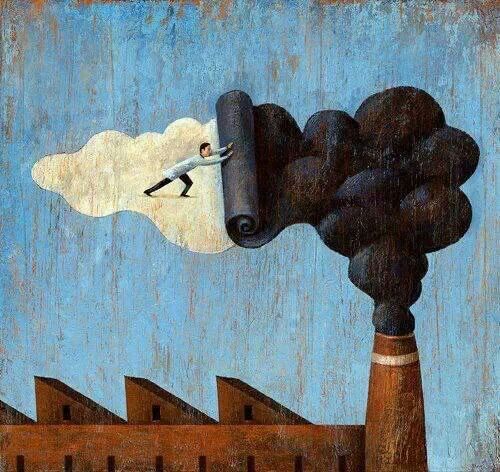 The climate is a      common good belonging to all and meant for all (LS 23)

Greenhouse gases, mainly as a result of fossil fuel burning, don’t allow the warmth from the sun’s rays to be dispersed in space (LS 23)
16
Effects of Pollution
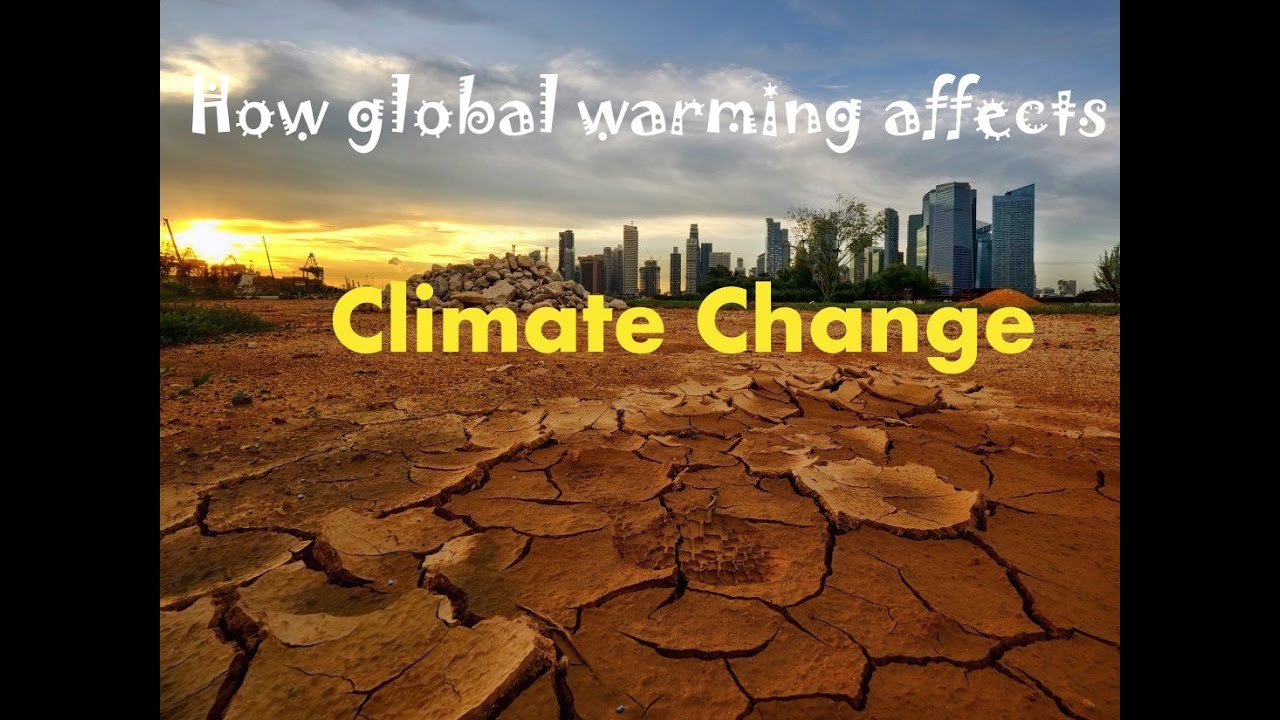 Greenhouse gases cause:
melting polar caps 
rise in sea levels
shrinking water supplies
droughts 
frequency and strength of fires and storms 
flooding and destruction         (LS 23, 24)
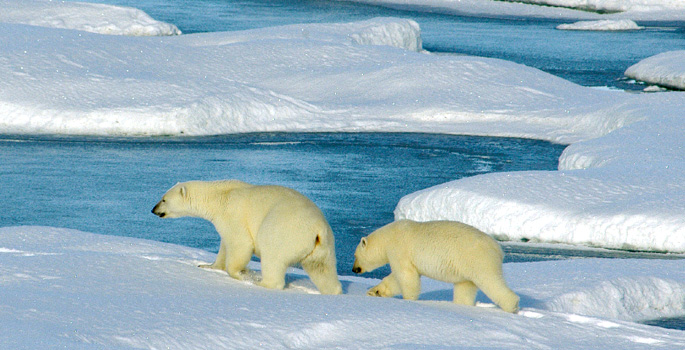 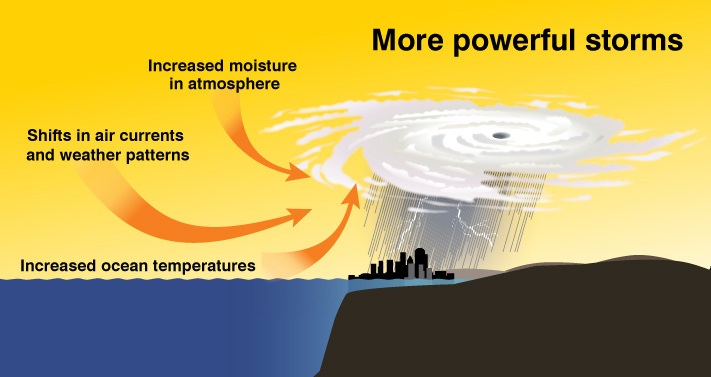 17
Greenhouse Gases
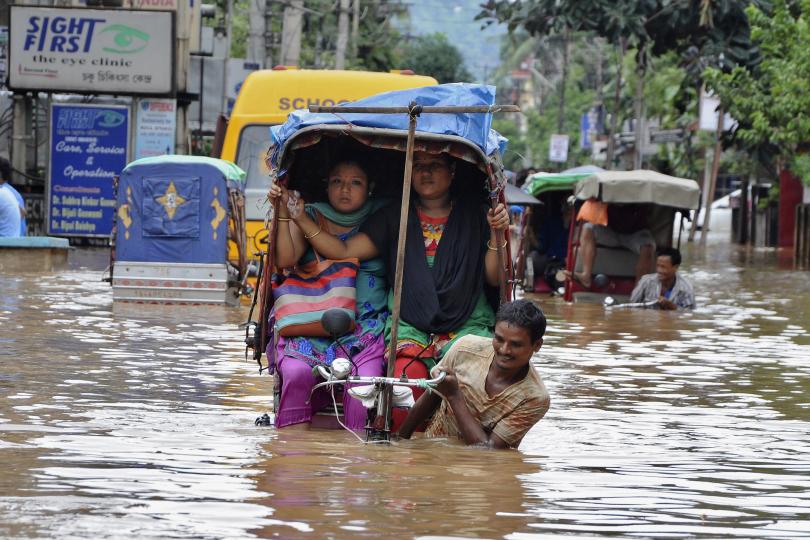 The worst impact is felt by                      developing countries, small                                   islands and coastal areas.

Abaiang, an island in         Kiribati in the Pacific Ocean.  The sea is now where these people’s homes used to be.
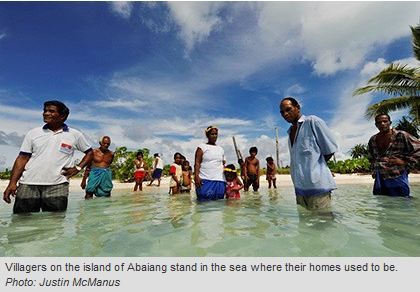 18
Pollution - Poverty
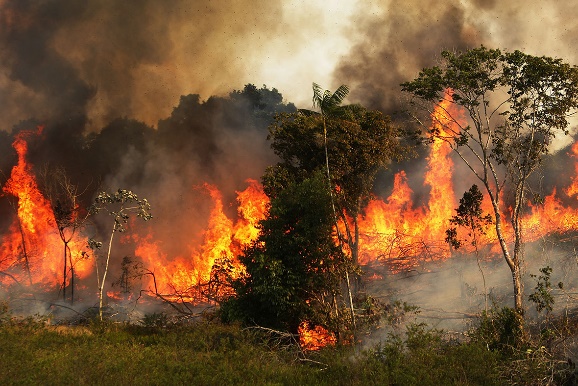 The poorest communities are the most    often exposed to pollution.
Sick people can’t contribute to the      economy but need to be looked after,    costing the country more.
‘The relationship between pollution and poverty is very clear.’ Ernesto Sanchez         Triana, environmental specialist, World Bank.
‘Reducing pollution in all forms would now be   a global priority’. World Bank (NZ Herald 21/10/17)
The United Nations hosted its first ever conference on pollution in December, 2017
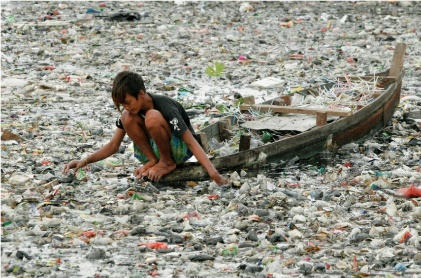 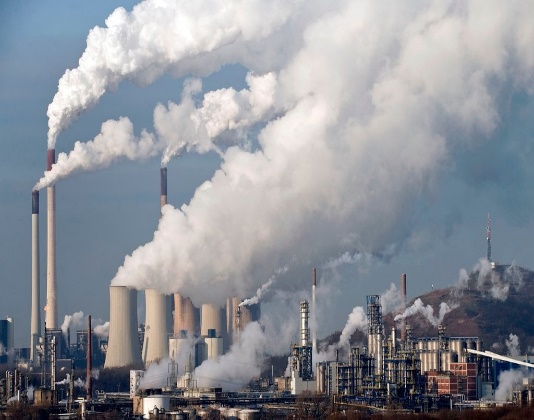 19
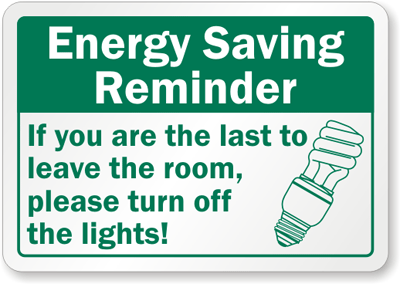 What can we do?
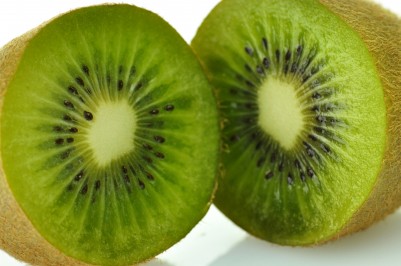 be energy efficient – switch off lights and electronics when not in use
walk or ride a bike instead           of taking a car
OR - car pool or use public  transport
buy locally grown food
compost food waste (landfills produce methane gas)
plant vegetation and trees - these help to remove greenhouse gases
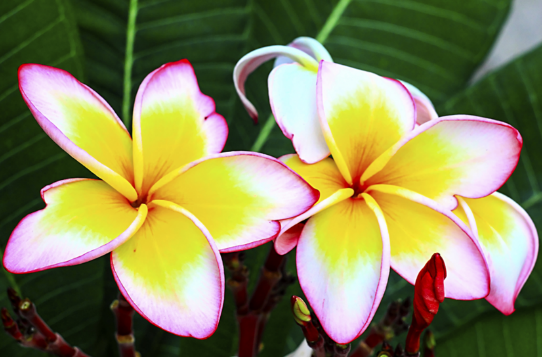 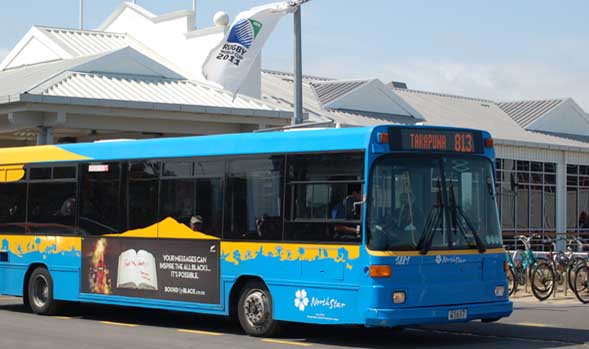 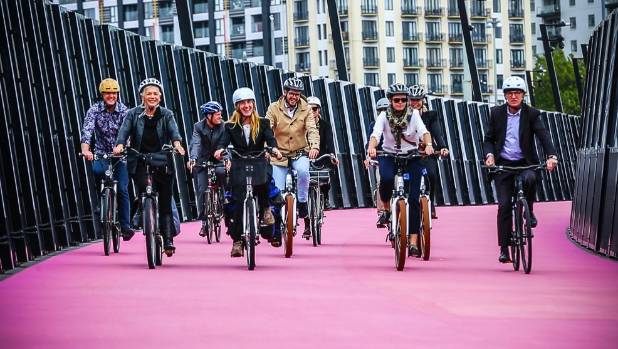 20
21
Pollution - Rubbish
Rubbish – millions of tons of waste, highly toxic and non-biodegradable wastes, plastics, industrial waste
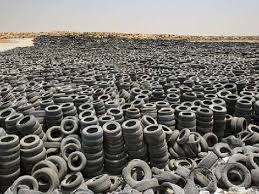 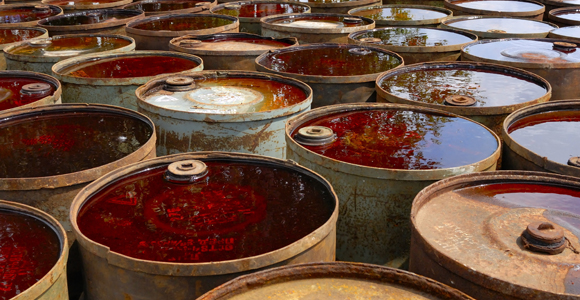 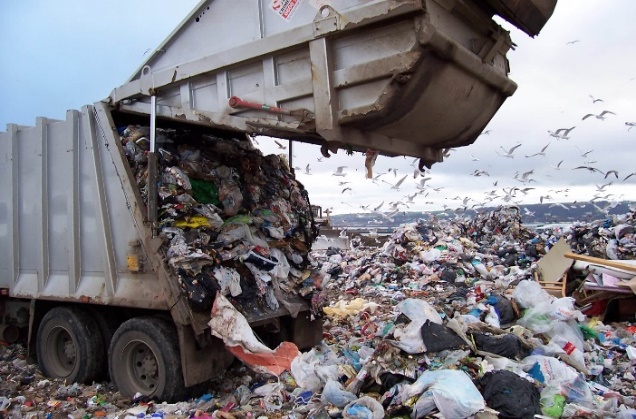 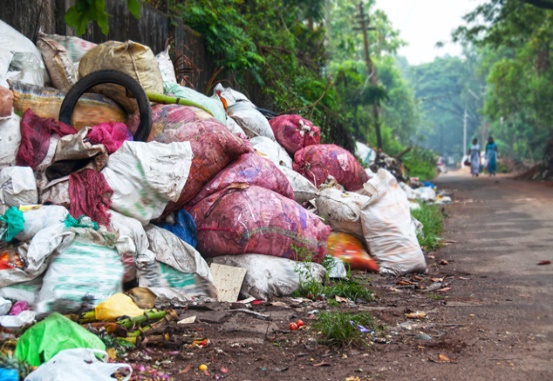 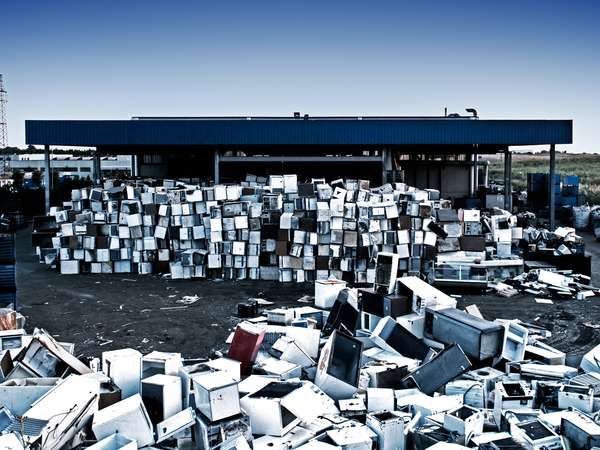 22
Our Common Home
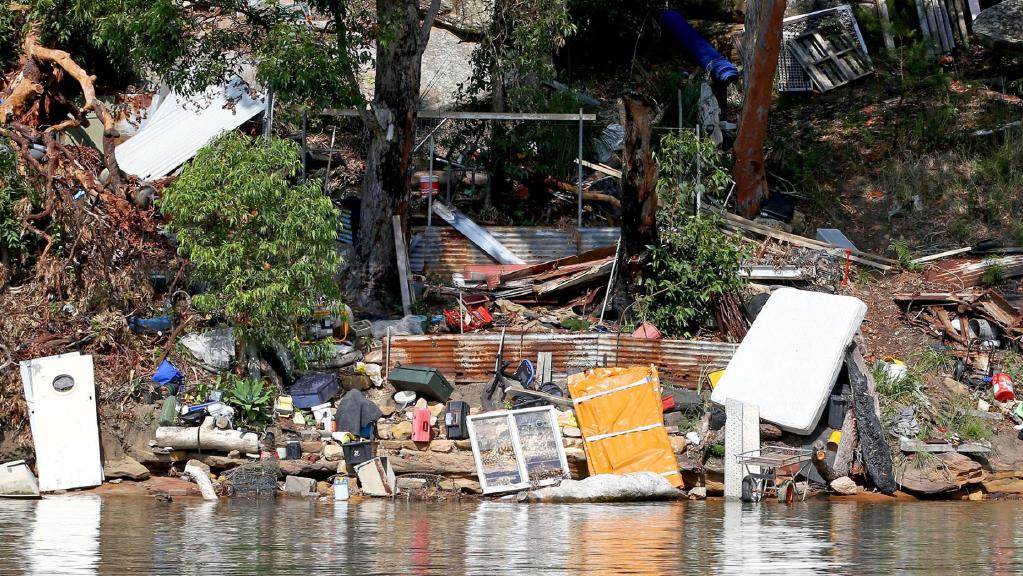 ‘The earth, our home, is beginning to look more and  more like a pile of filth’ (LS 21)
‘These problems are linked to   a throwaway culture’ (LS 22)
Discuss:                                      re-use, recycle, restore, replace, reduce, refuse
What do I do, what do I need to do?
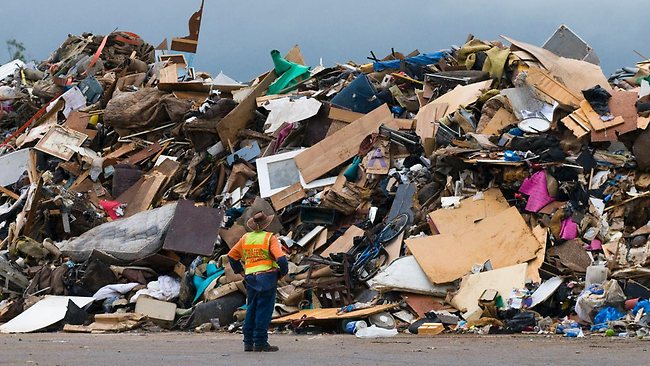 23
Reduce Pollution
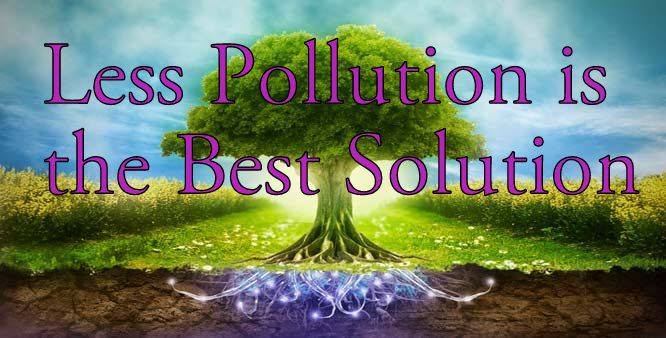 Re-use – can I make use of this product again?
Recycle – can it be converted into     another product or can someone else     make use of this?
Restore – can I update this product    instead of buying a newer one?
Reduce – do I need to buy more ‘stuff’? 
Refuse – how many plastic bags, cups,    lids, drink bottles, straws, toys, cartons etc. am I using???  Say ‘NO’ to Plastic!
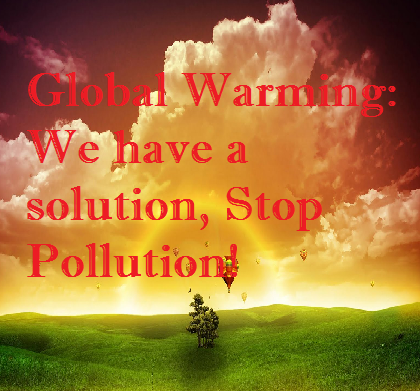 24
The Issue of Water
Fresh drinking water – in many places demand exceeds the sustainable supply (LS 28- 29)
In Africa large sectors of the population        have no access to safe drinking water 
The unsafe quality of water available               to the poor results in many deaths 
Inadequate hygiene causes cholera and dysentery
Mining, farming, industrial/domestic                     chemical products pollute rivers,                     lakes and seas
Safe, drinkable water -                                         a basic human right
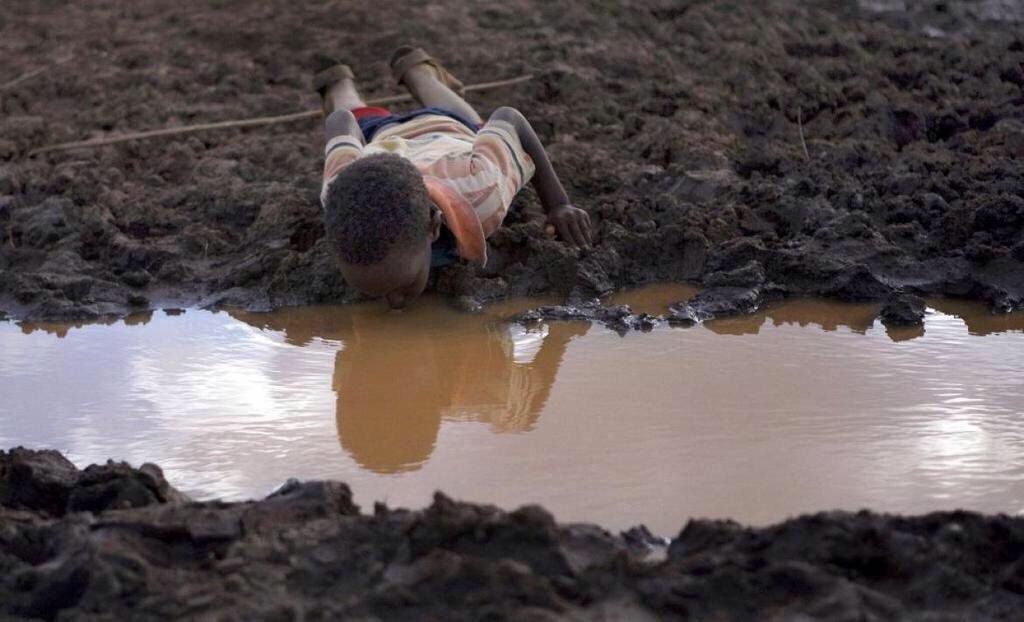 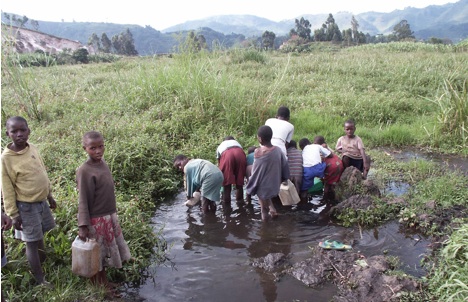 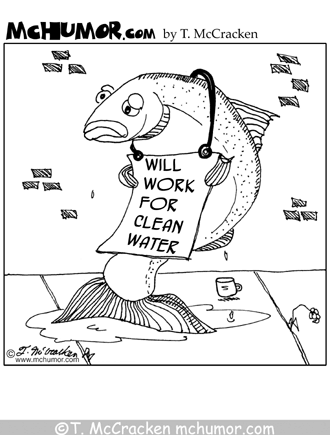 25
Water – a basic human right
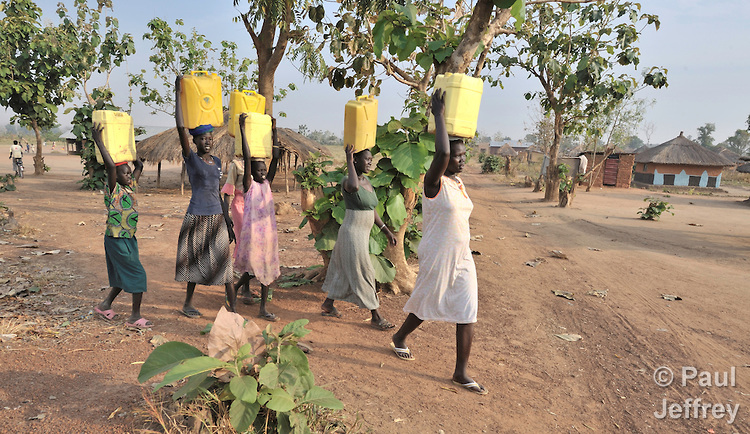 In many poor countries the task of collecting water falls mainly to women and girls.
                                Many girls cannot attend school because the walk to the source of their water is a long distance away and takes hours each day.
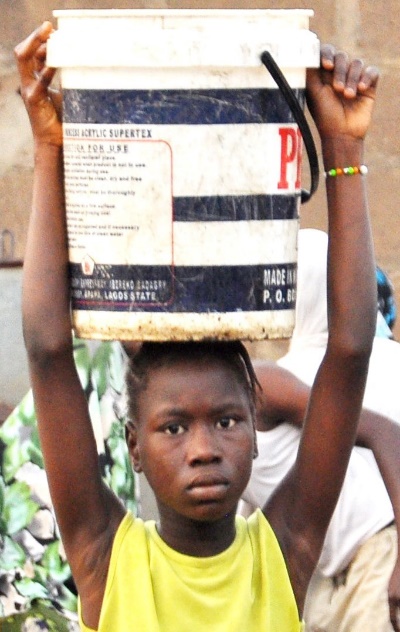 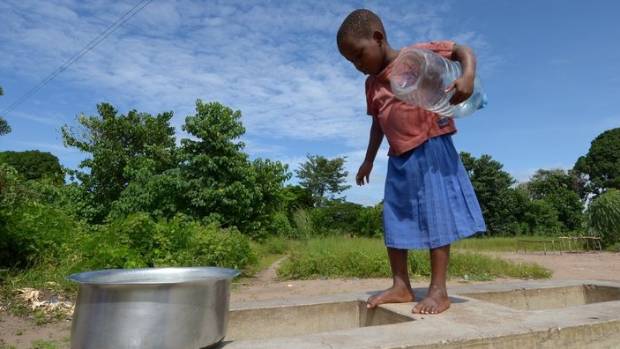 26
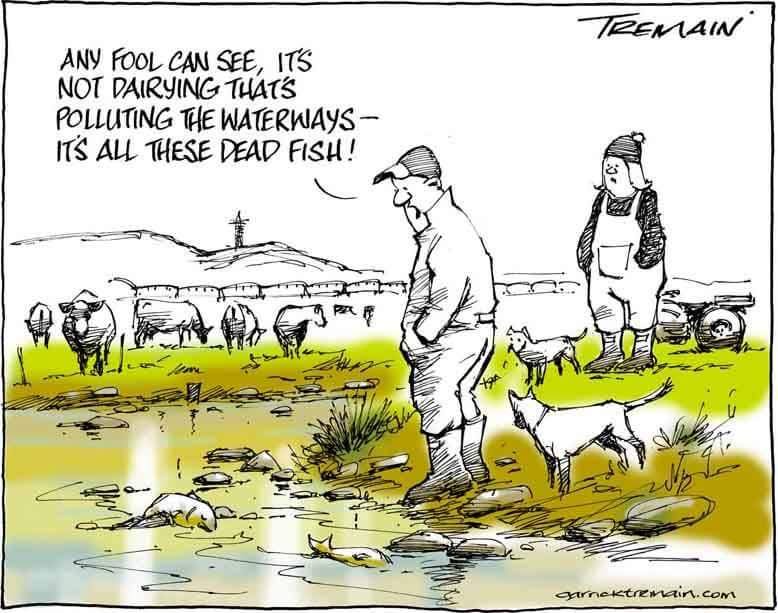 NZ Water Pollution
Many NZ rivers, lakes and beaches are polluted and unsuitable for swimming:
run-offs from fields, roads
discharges from industries
burst/flooded domestic sewerage ……………..ETC….
everything that goes down the drain …………….. 
all end up in the river/sea
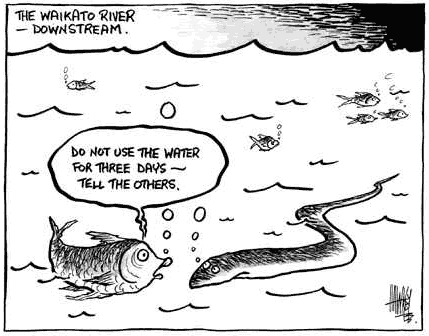 27
Sea Pollution
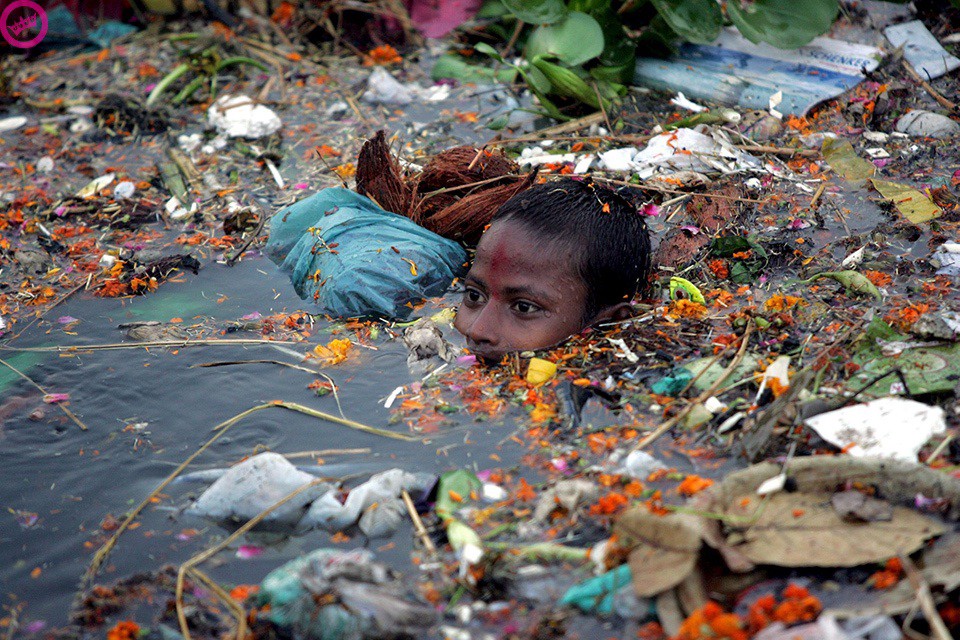 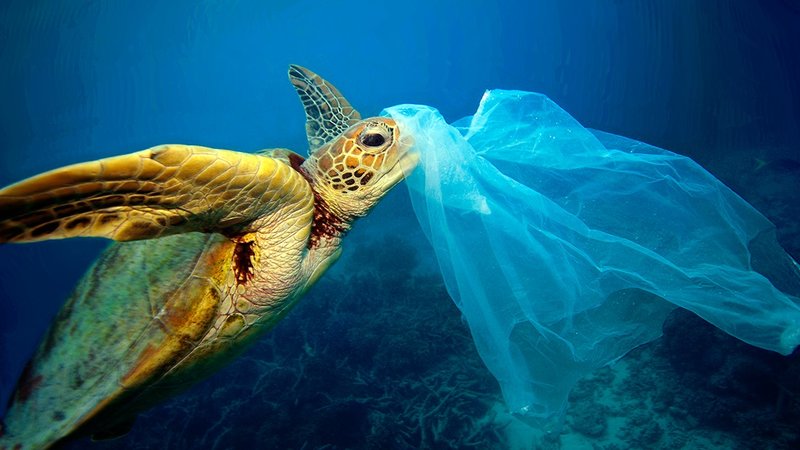 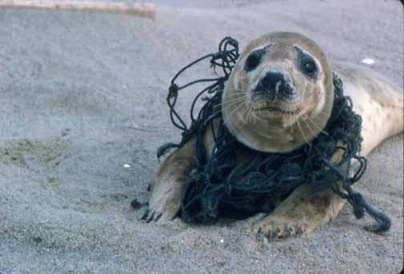 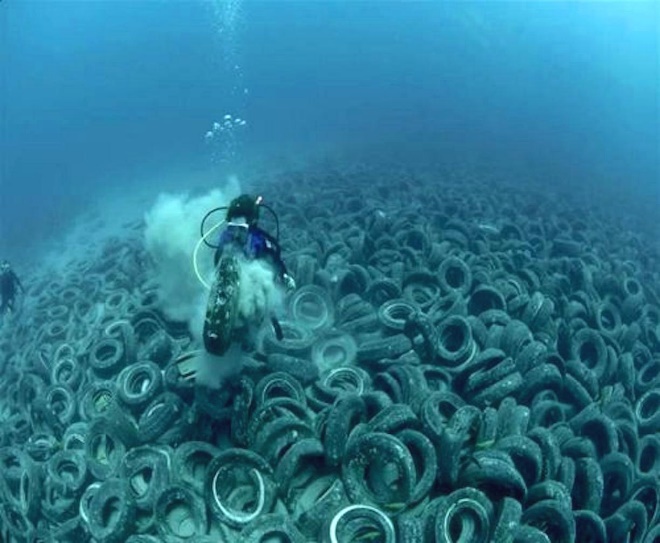 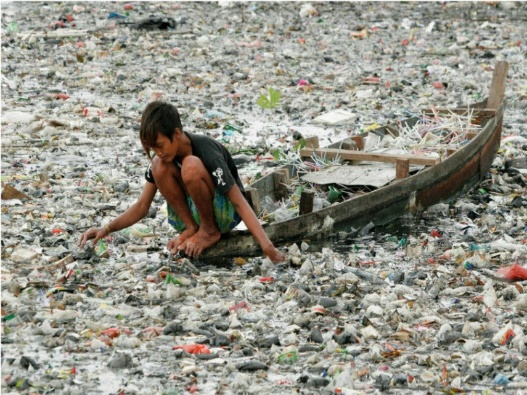 How bad is it?
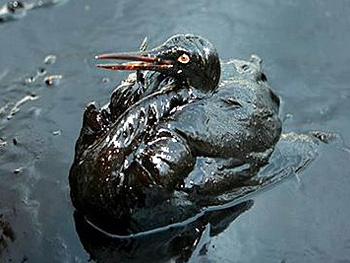 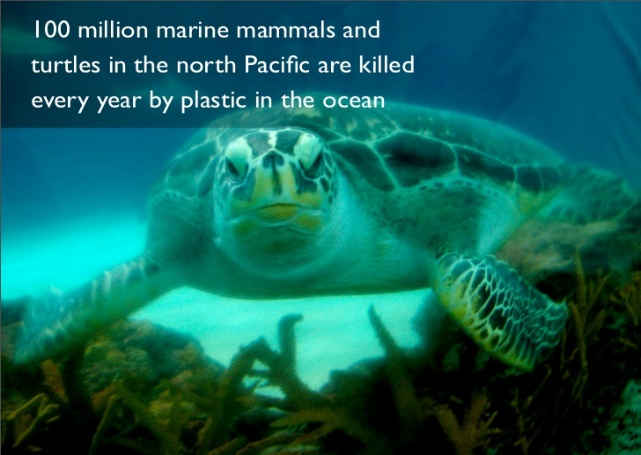 28
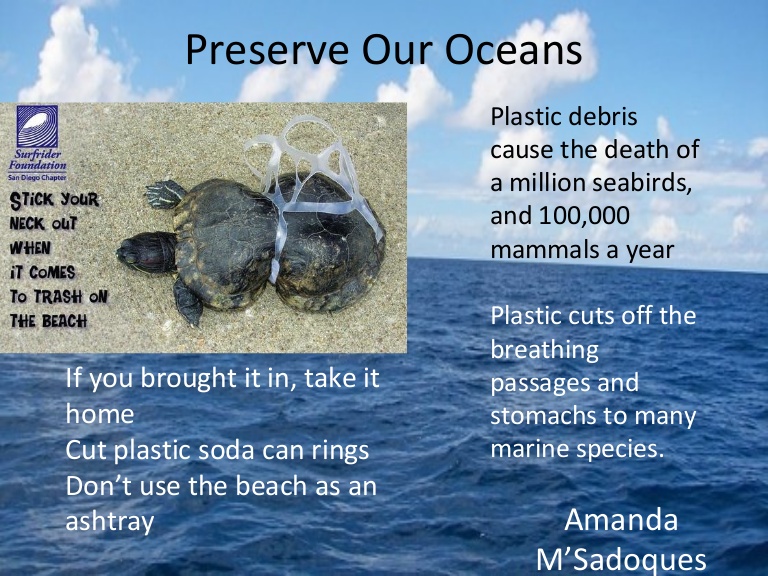 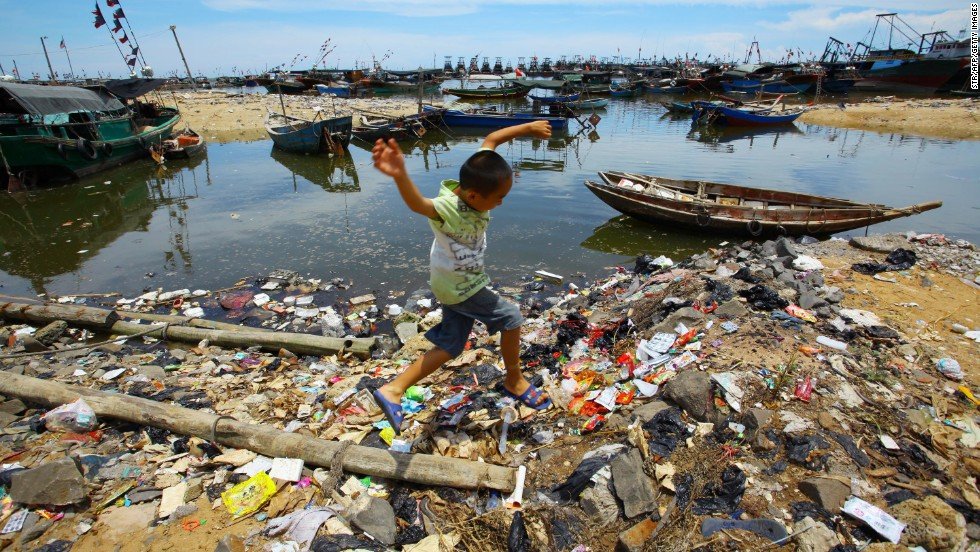 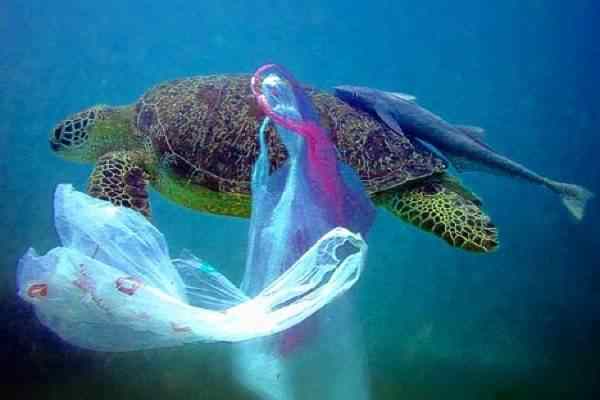 29
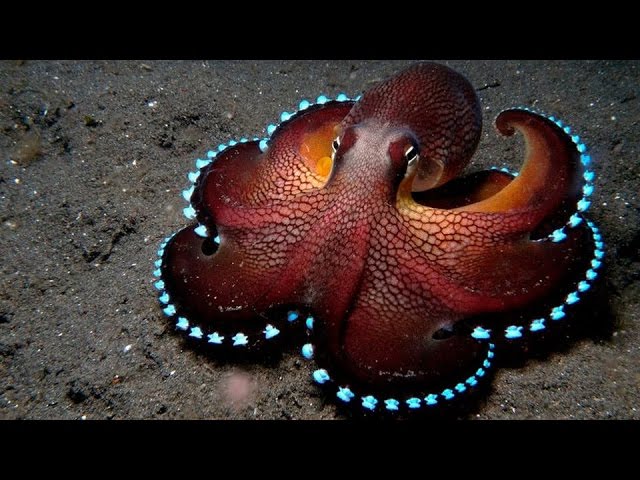 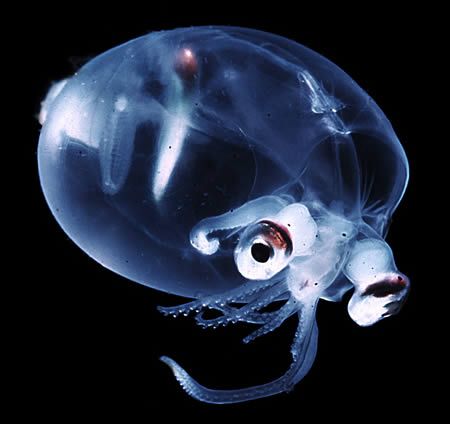 Ocean Life
Oceans contain:   (LS 40)
most of our planet’s water supply
an immense variety of living creatures 
most of them are still       unknown to us
Marine life, which feeds a great  part of the world population, is affected by pollution and  uncontrolled fishing, endangering   sea life.
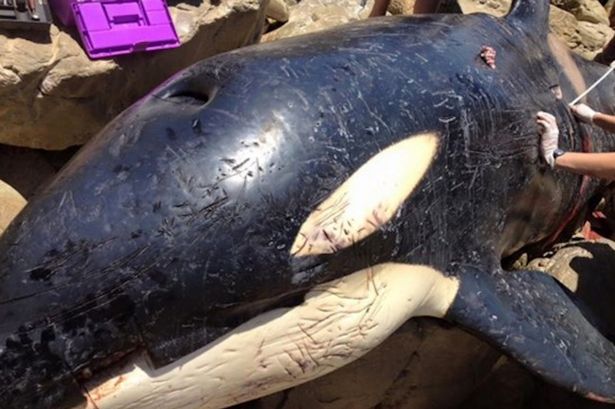 Dead orca with stomach full of trash
30
Pollution of the Oceans
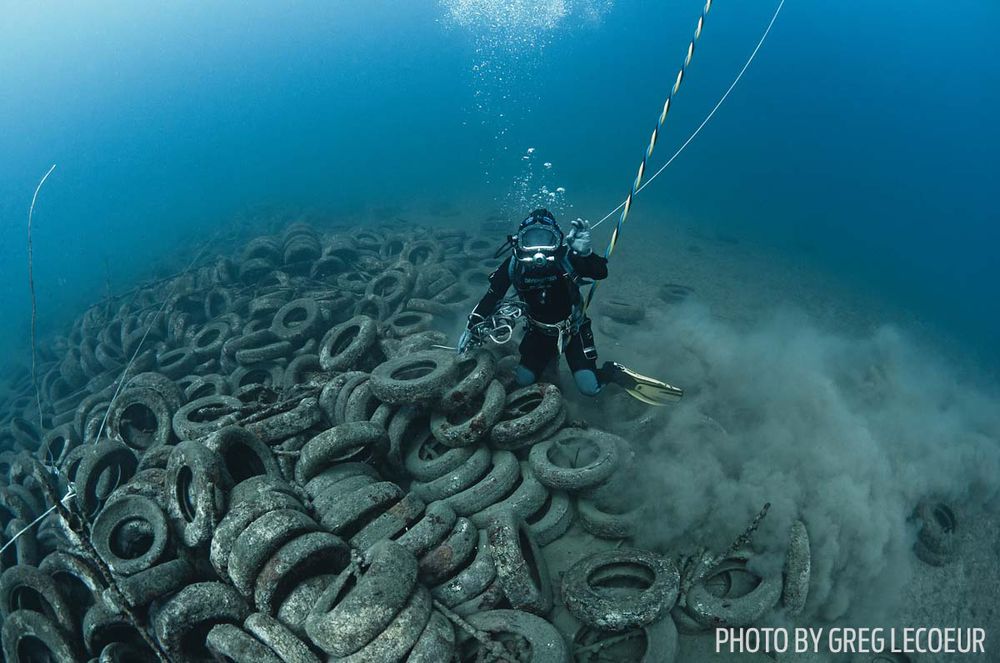 There are many kinds of pollution in the oceans        and seas:
rubbish, chemicals, oil,   sewage from toilets and….
PLASTIC – birds, marine mammals, and fish are       most affected by                 plastic in their diets
this in turn affects all the other creatures that eat the birds and sea creatures – including US
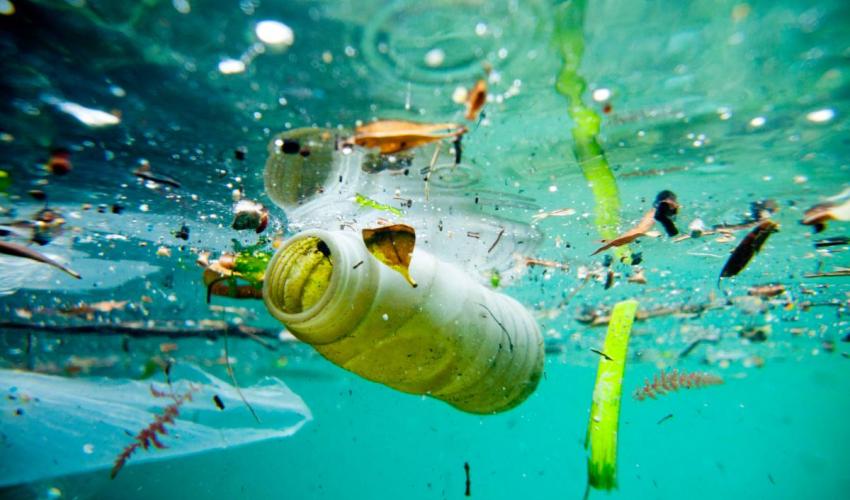 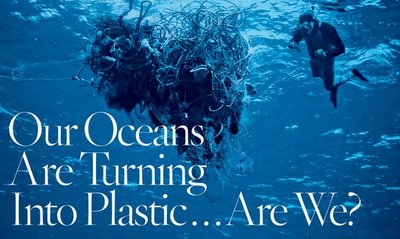 31
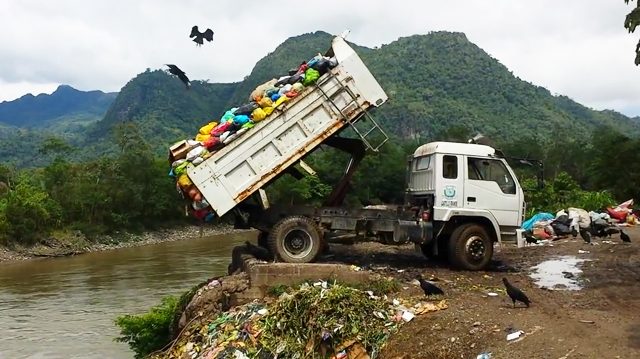 Sea Pollution - how bad is it?
60-90 percent of marine litter is plastic-based
At least 8 million tons of plastic enter the oceans each year 
80% of ocean pollution is from land based sources 
There is more microplastic in   the ocean than there are stars  in the Milky Way
Over 100,000 marine animals die every year from plastic entanglement and ingestion
Ocean pollution kills more than one million sea birds each year
Dumping trash into the Amazon
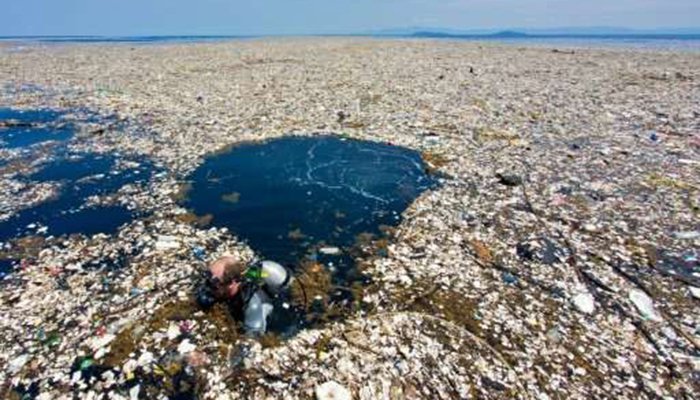 Trash Island in the Caribbean
32
Pollution of Water - what can we do?
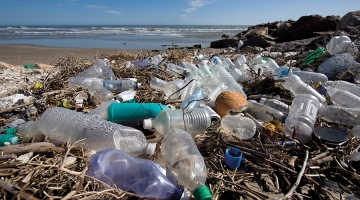 Don’t leave rubbish lying around on beaches or beside rivers and lakes 
Don’t throw rubbish into the sea or into rivers or lakes 
Organise or help in a beach clean up
Help to take care of a local stream
Make sure only rain water goes down the drain/toilet - most drains flow straight to the sea 
Conserve water – turn off taps
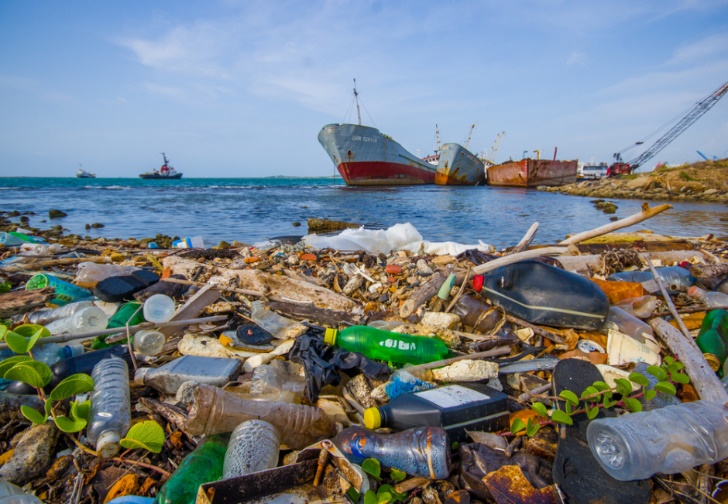 33
The Loss of Biodiversity
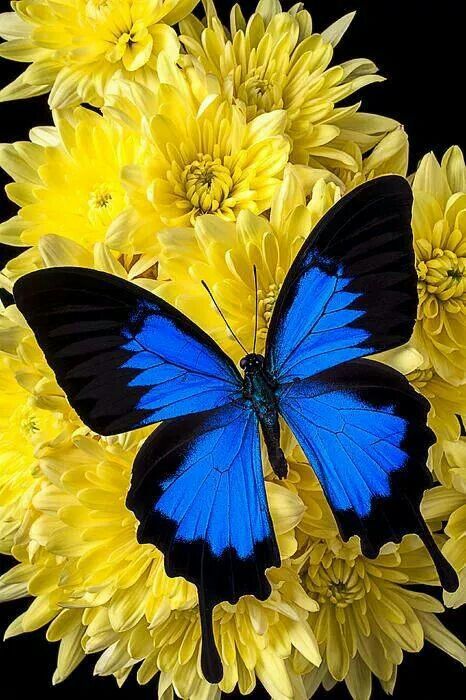 Each year thousands of plant and animal species disappear, becoming extinct due to human activity
The plight of endangered birds, animals and sea creatures may disturb us, but fungi, algae, worms, insects, reptiles and micro-organisms are all necessary for our ecosystem to function well
The cause is often due to economic                 interests and consumerism (LS 32)
Consider - the Amazon and Congo basins,   deforestation, trading in animal parts,                   loss of species’ habitats
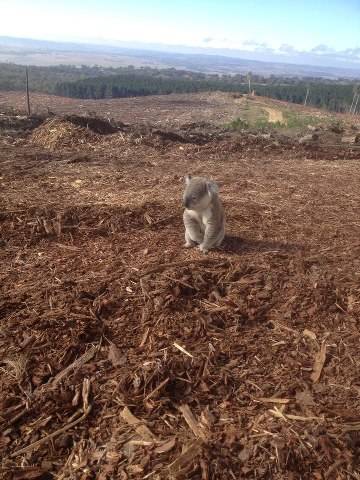 34
A bewildered koala after deforestation
The Throwaway Culture
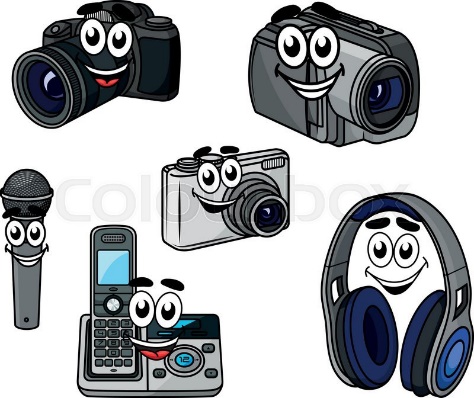 We are a disposable contemporary society updating:
cars, phones, digital/electronic devices….every ‘latest and greatest’ 
‘me in the moment’ for maximum pleasure with no thought to future generations
global inequality –                             the minority live extravagantly,          the majority in great poverty
the decision-makers are most often far removed from the poor, who are at the bottom of the pile (LS 49)
the cry of the earth echoes the cry of the poor
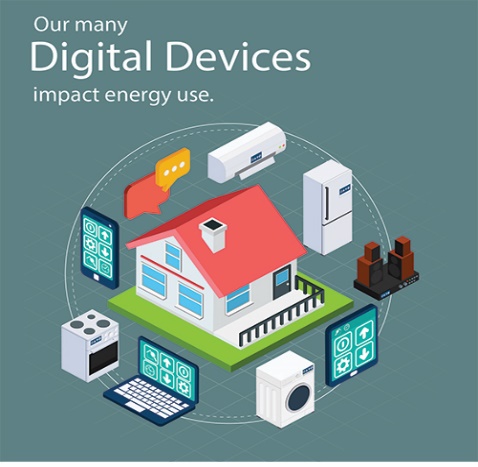 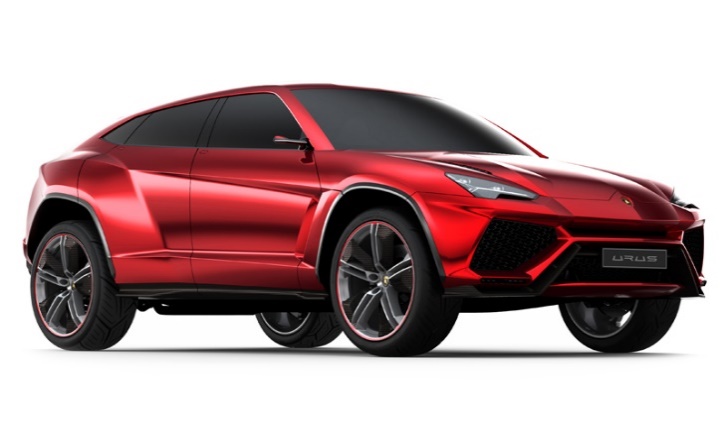 35
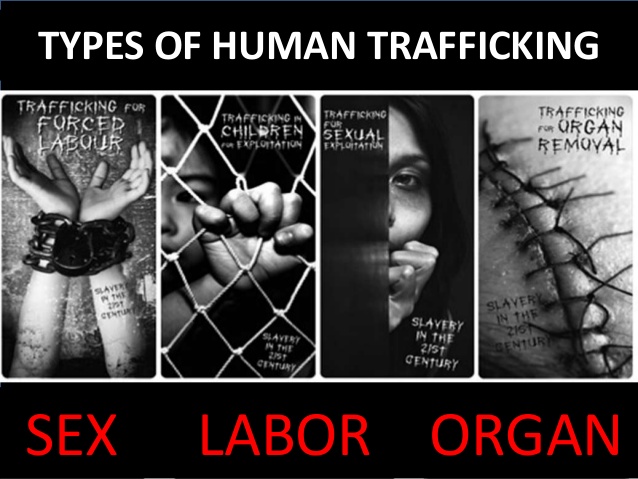 The ‘Me’ Culture
Practical Relativism – sees all as irrelevant unless it serves one’s own immediate interests, leading to one person taking advantage of another    (LS 123) 
On the grand scale this becomes:
human trafficking, drug trafficking, blood diamonds, child soldiers, ivory/tiger skin trading, forced labour, exploitation of the elderly and children, organised crime, greedy economies
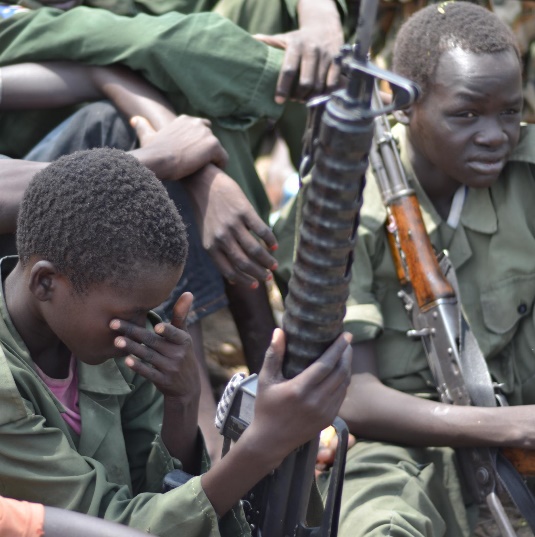 36
Decline in the Quality of Human Life
When a culture is corrupt, and objective truth and universally valid principles are no longer held, laws are seen to be impositions or obstacles to be avoided. (LS 123)
We know that countries which have clear   legislation about the protection of forests         and animals continue to keep silent as they     watch laws repeatedly being broken (LS 142)
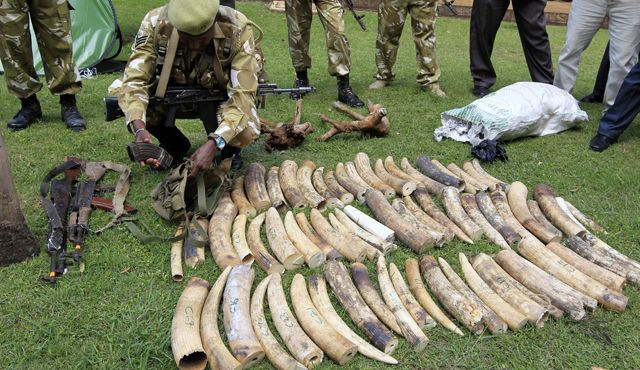 37
Principle of the Common Good (LS 156)
Underlining the principle of the common good is: 
respect for each human person, who is endowed with basic inalienable rights (LS 153)
an appreciation of the immense dignity of the poorest of our brothers and sisters (LS 158)
ensuring attainable housing for all, giving  people a sense of personal dignity and     family wellbeing (LS 152)
giving priority to public transport (LS 153)
an awareness of what we are leaving for  future generations
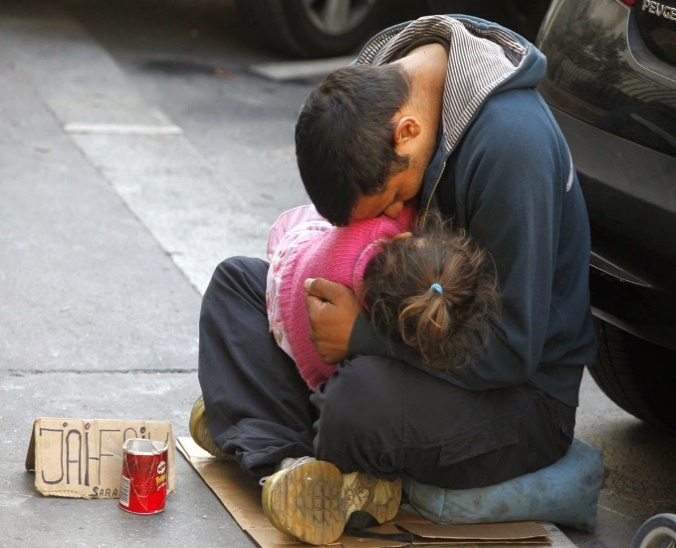 38
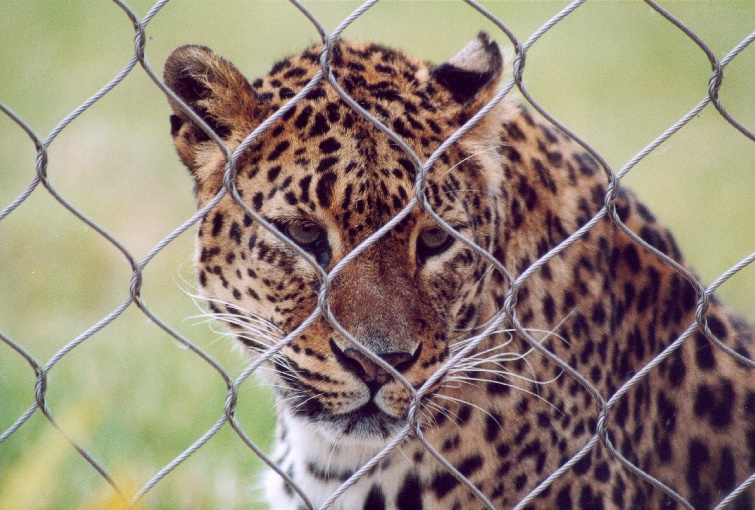 Things must change (LS 202-227)
Consumerism – Christian tradition calls to 
                  ecological conversion
simplify our lifestyles, move away from ‘buy more’
be mindful on all purchasing – consider how our buying impacts on other people and things
be content with the necessities of life 
be present to the moment –                                     music, art, beauty, in tune with God
be aware that ‘the cry of the poor’                   is not just from the human family
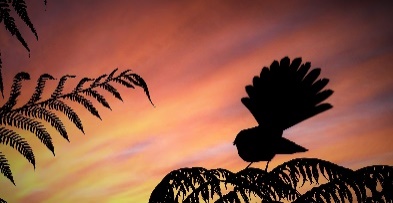 39
A New Solidarity
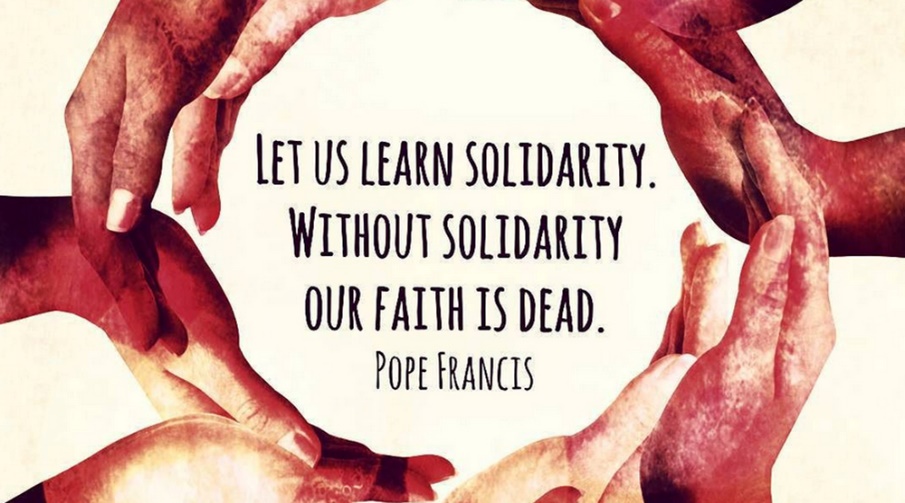 Time to act as individuals                 and communities
Political action - Catholic  Christians of good will are     called to do something
Need to prioritise on a local level
There needs to be dialogue and transparency in decision making
Political and economic transparency to eradicate corruption
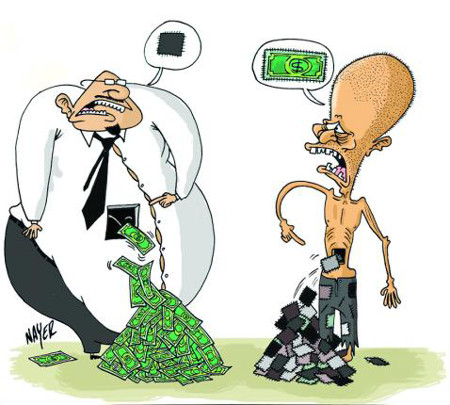 40
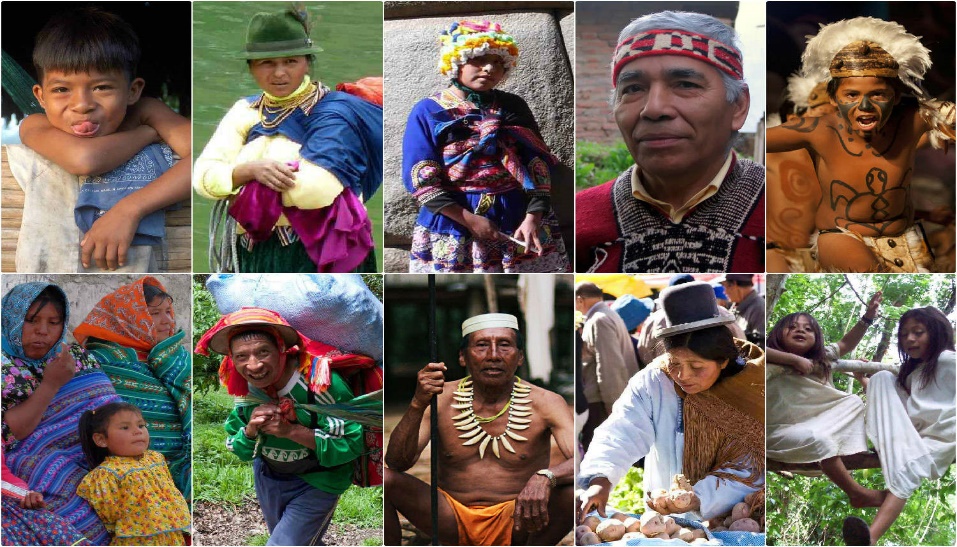 All it takes…..
All it takes is for one good                            person to restore hope (LS 71)
Whenever food is thrown out it                             is as if it were stolen from the table of the poor (LS 50)
Every act of cruelty towards any creature                is ‘contrary to human dignity’ (LS 92)
It is essential to show special care for indigenous communities and their cultural traditions (LS 146)
Practise St. Thérèse’s little way of love – a kind word, smile or small gesture which sows peace and friendship (LS 230)
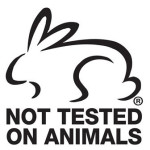 41
All it takes…..
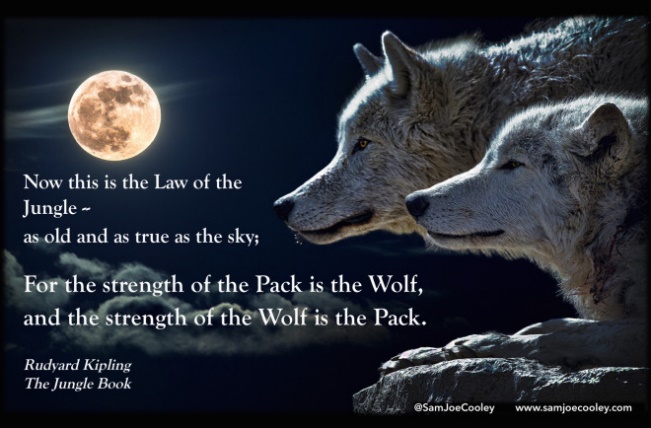 The environment is on loan to each generation which must then hand it on to the next (LS 159) 
Interdependence obliges us to think of one world with a   common plan (LS 164)
A global consensus is essential  for confronting the deeper problems which cannot be  resolved by actions of individual countries (LS 164)
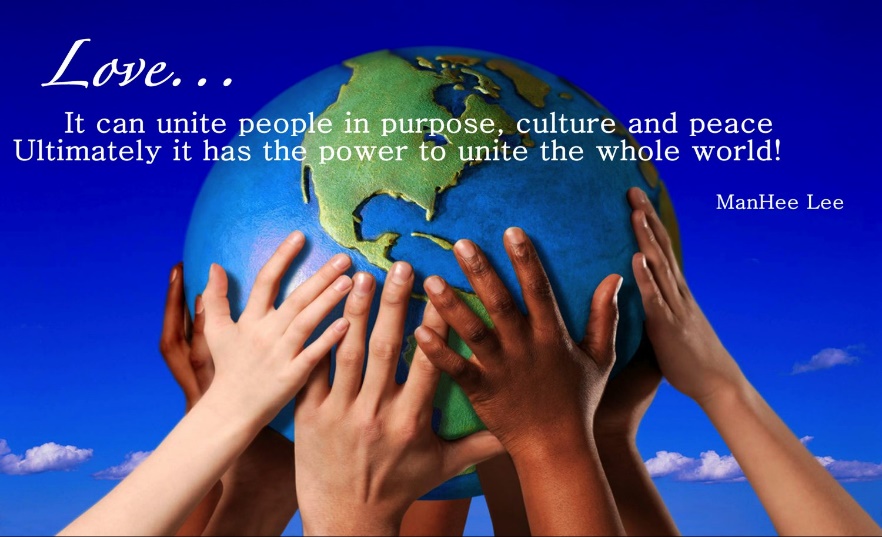 42
[Speaker Notes: “]
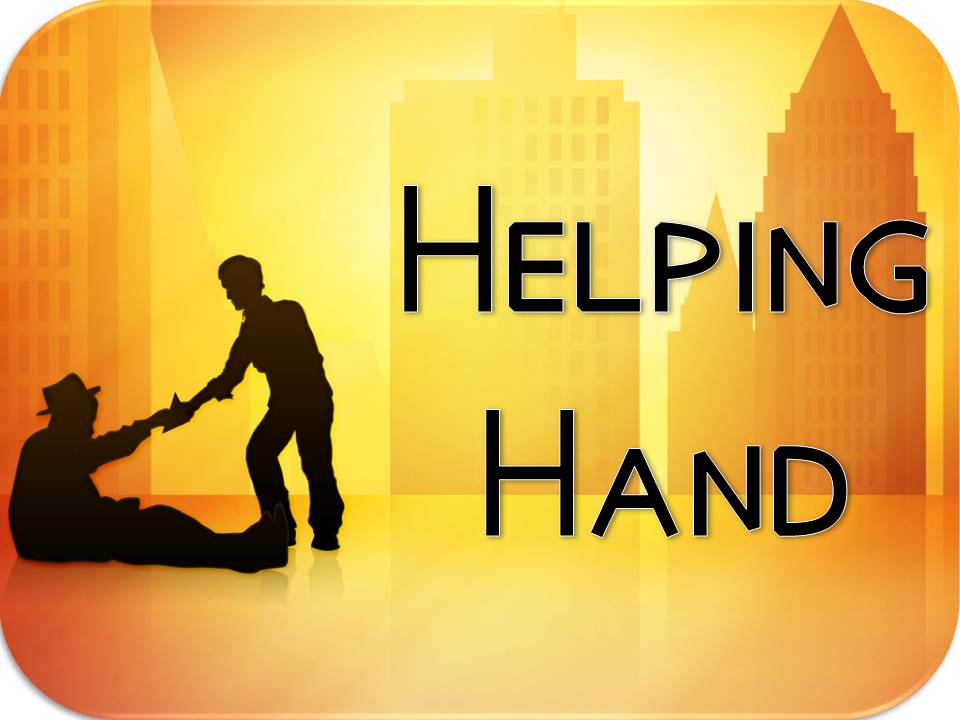 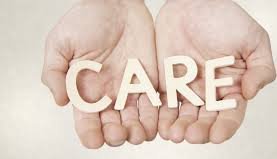 All it takes…..
….is for one good person to restore hope………

What can I do to    restore hope?
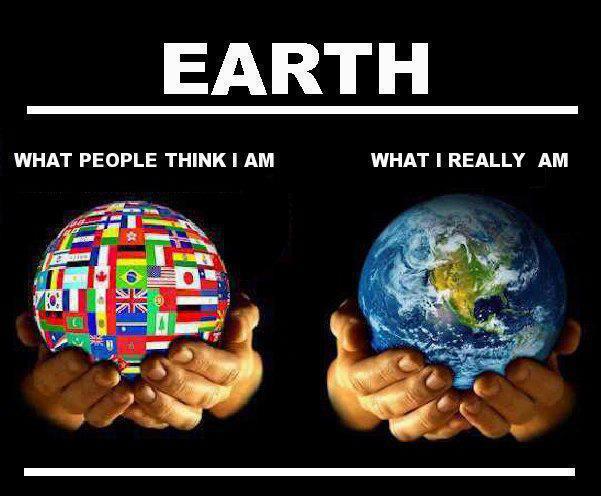 43